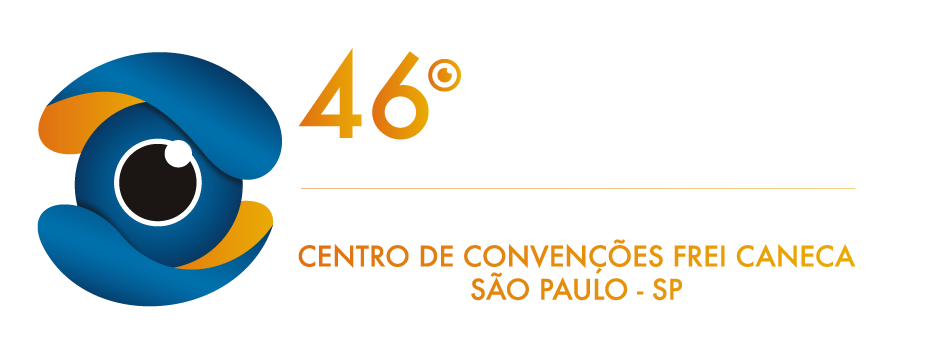 TRICHOMEGALY AFTER SYSTEMIC CHEMOTHERAPY WITH CETUXIMAB: A CASE REPORT
Valentina Nunes Fontoura dos Anjos 3, Bruna de Souza Brito 2, Laércio Rafael Silva Paltanin 2, Vitoria Marcela Bordin da Silva Mafra 2, Cesar Nobuo Shiratori 1
1 Ophthalmologist at Hospital de Olhos de Cascavel
 2 Resident in Ophthalmology at Hospital de Olhos de Cascavel
3 Medical Student at Universidade Federal do Paraná, Toledo
Figure 2. Left eye with significant growth of eyelashes.







            
         

         
          Figure 3. Bilateral trichomegaly.



                               Conclusion

Trichomegaly is a condition that may result from dysregulation of the ciliary growth cycle. Therefore, it is known that medications that act on cell proliferation pathways, such as Cetuximab, can interfere with cell growth, and cases have already been reported in the literature.

  References
RIORDAN-EVA, Paulo. Vaughan & Asbury General Ophthalmology [electronic resource] / Paul Riordan-Eva, John P. Whitcher; translation: Denise Costa Rodrigues ... [et al.]. – 17. ed. – Electronic data. – Porto Alegre: AMGH, 2011.
KOZUKI, Toshiyuki. Skin problems and EGFR-tyrosine kinase inhibitor. Japanese Journal Of Clinical Oncology, [S.L.], v. 46, n. 4, p. 291-298, 29 jan. 2016. Oxford University Press (OUP). http://dx.doi.org/10.1093/jjco/hyv207.
OCVIRK, J; CENCELJ, S. Management of cutaneous side‐effects of cetuximab therapy in patients with metastatic colorectal cancer. Journal Of The European Academy Of Dermatology And Venereology, [S.L.], v. 24, n. 4, p. 453-459, 5 mar. 2010. Wiley. http://dx.doi.org/10.1111/j.1468-3083.2009.03446.x.
SANTIAGO, Felicidade; GONÇALO, Margarida; REIS, José Pedro; FIGUEIREDO, Américo. Adverse cutaneous reactions to epidermal growth factor receptor inhibitors: study of 14 patients. Brazilian Annals of Dermatology, [S.L.], v. 86, no. 3, p. 483-490, jun. 2011. FapUNIFESP (SciELO). http://dx.doi.org/10.1590/s0365-05962011000300010.
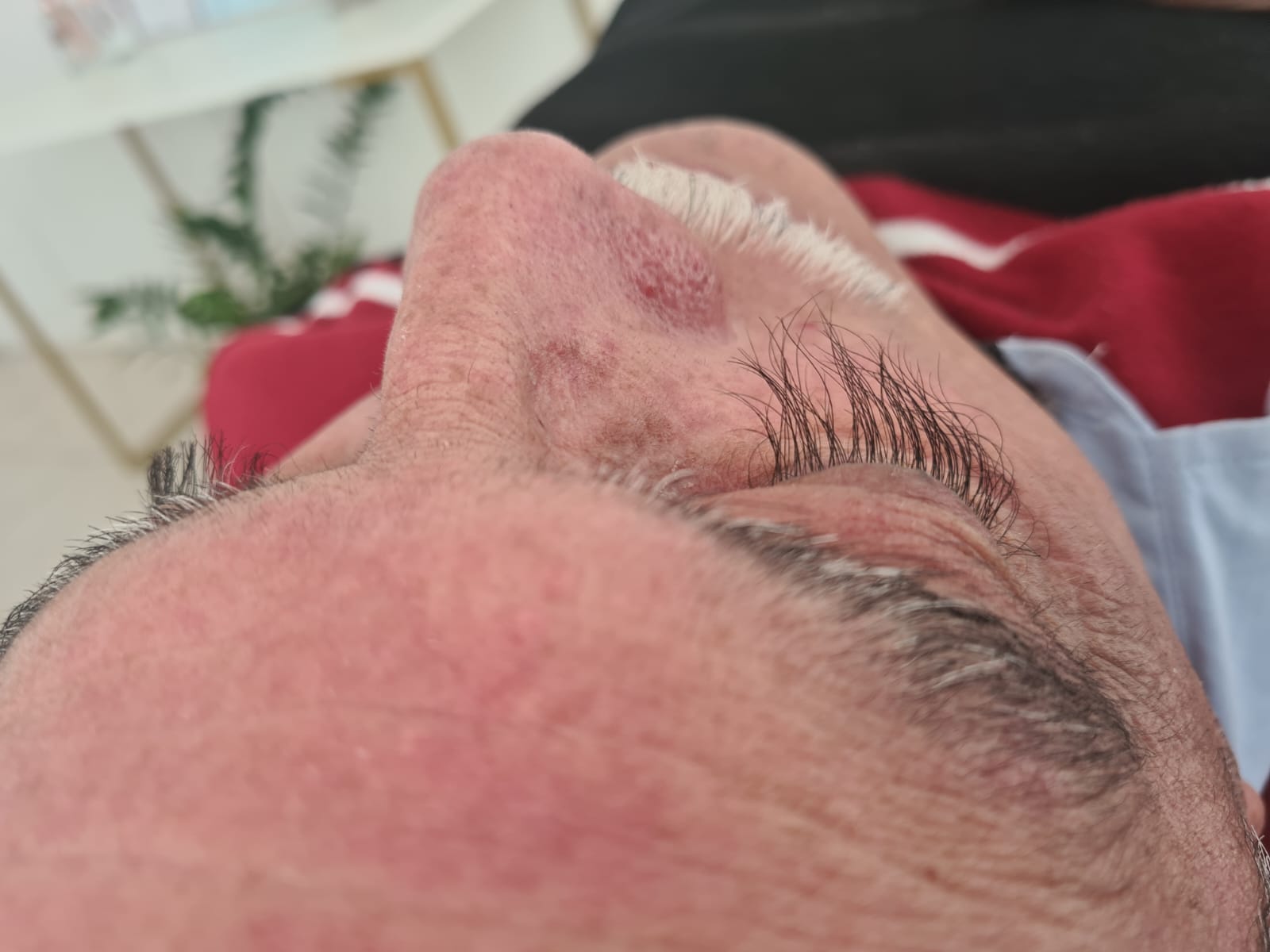 Introduction

Trichomegaly is characterized by excessive growth of eyelashes with an increase in their final length.¹ This condition has been reported after the use of some medications.² It is known that Cetuximab is a monoclonal antibody that binds to the growth factor receptor epidermal (EGFR), widely expressed in normal skin tissue and involved in the cellular proliferation of cancer cells.³ Treatment with anti-EGFR agents has been associated with a series of skin toxicities, resulting in ocular anomalies such as entropion, blepharitis, madarosis and abnormal eyelash growth.² Trichomegaly is a recent finding and, among the documented ocular effects, it is the rarest and appears later.⁴
                                         
Methods


Analysis of medical records, photographic documentation and literature review.


   Results

A 67-year-old male patient came to the ophthalmological care complaining of low visual acuity and irritation in both eyes (OU). Reports that noticed growth of eyelashes after starting treatment for colon cancer with Cetuximab 6 months ago. Also, was diagnosed with diabetes 7 years ago. Absence of ophthalmological history. Visual acuity with best correction was in right eye (OD) =20/40 and left eye (OS) =20/30. During the ophthalmological examination, in ectoscopy: trichomegaly predominantly in the upper eyelashes, bilaterally, absence of eyelid edema, entropion or ectropion. In biomicroscopy: calm conjunctiva, transparent cornea, anterior chamber formed without inflammatory reaction, trophic iris and free tarsi. He presented nuclear cataract  2+ in OU, without other ocular changes. Fundoscopy with cup/optic disc ratio 0.1 in OU, vessels with preserved caliber and tortuosity, defined macula and attached retina.













         Figure 1. Right eye with important growth of eyelashes.
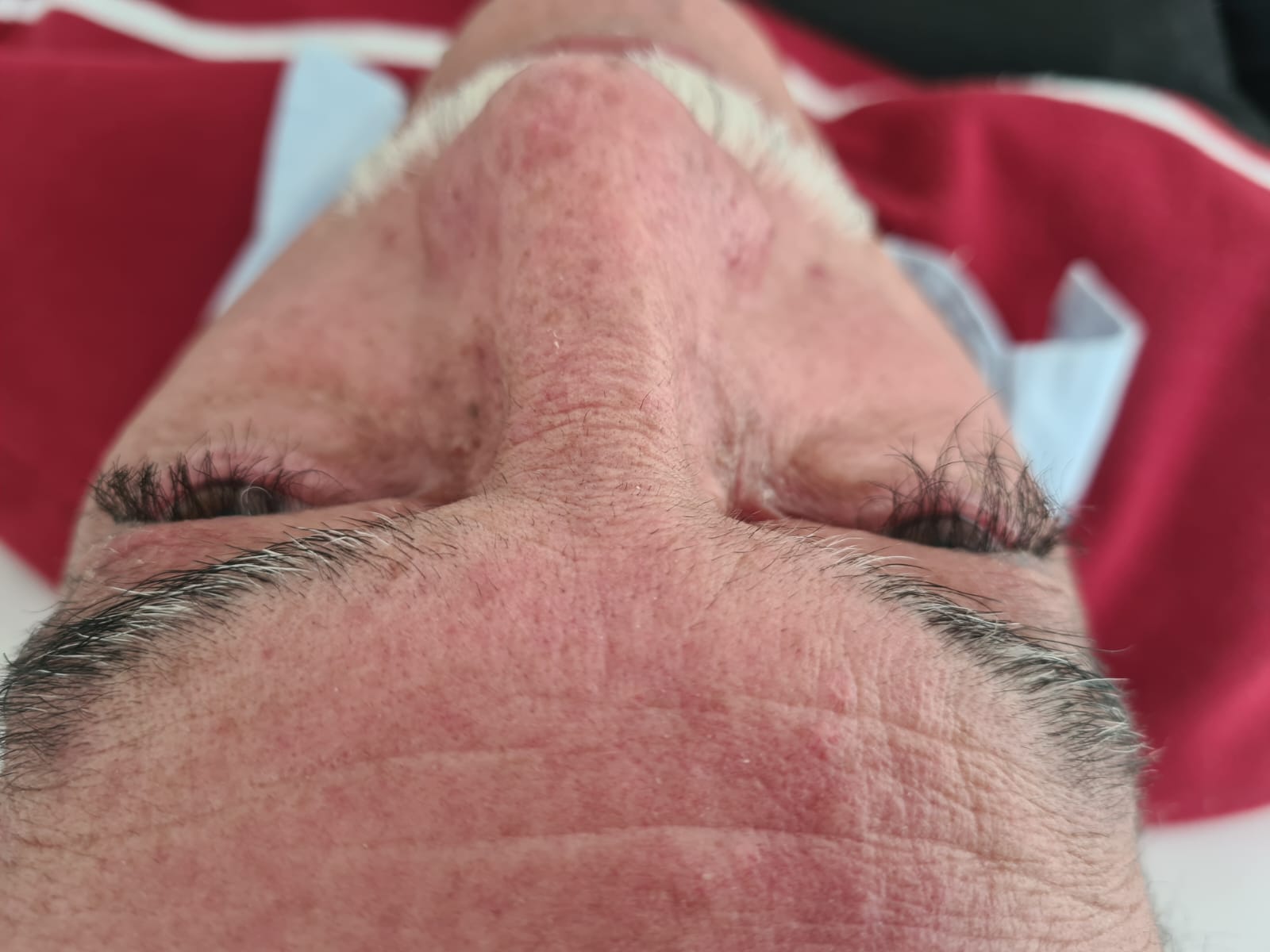 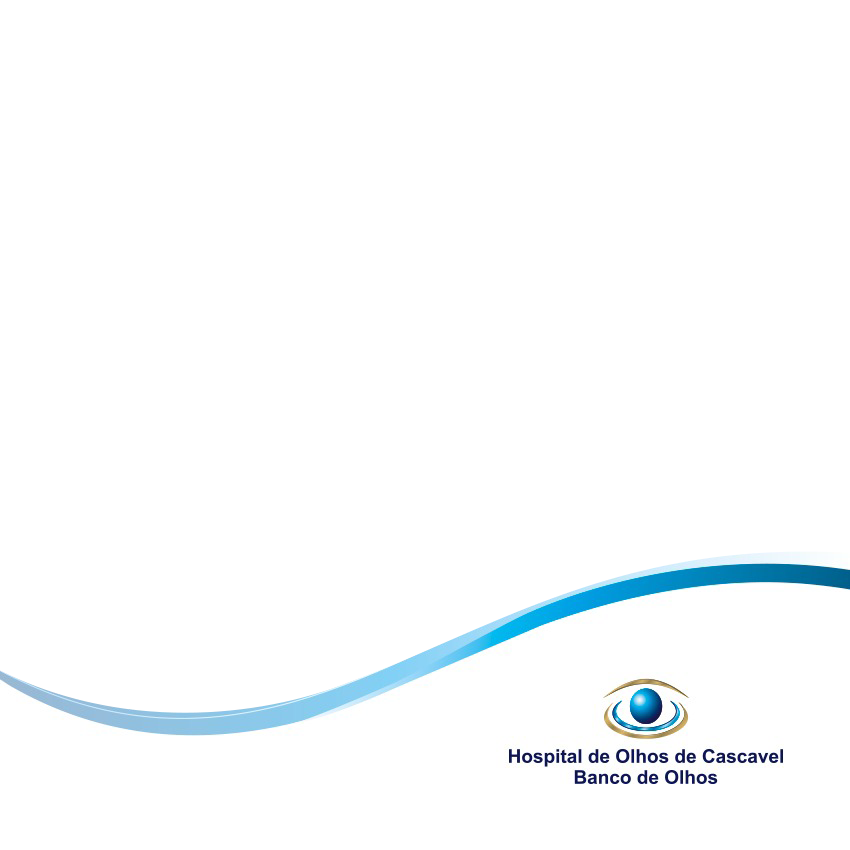 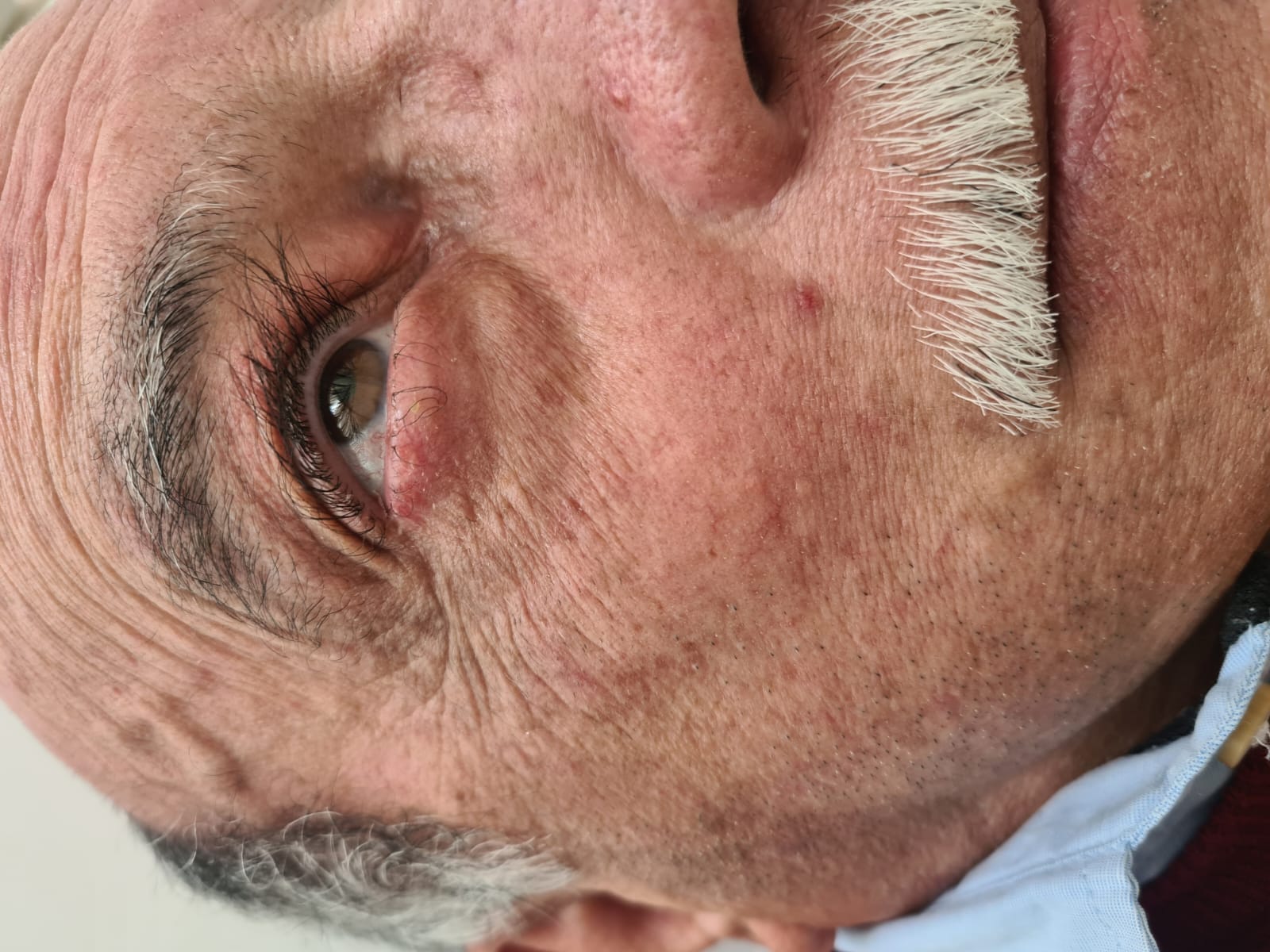